Model Receipts Sourcing Regulation Review Project
Status Report to the Uniformity Committee

Long Beach, California 
April 25, 2023


Katie Frank, California Franchise Tax Board
Work Group Chair

Brian Hamer, MTC
Description of Project
At its August 2, 2022 meeting, the Uniformity Committee agreed to undertake a project and form a work group to review the MTC’s model receipts sourcing regulations, including the MTC’s special industry regulations and its market-based sourcing (“Section 17”) regulations. 
The goal of this project is to identify updates, corrections or conforming changes, to consider issues that may not be sufficiently addressed by existing model regulations, and to make recommendations to the Uniformity Committee for its action.
2
Initial Topics for Consideration by the work group
Sourcing of receipts of trucking companies/package delivery companies
Sourcing of receipts generated by airlines when selling tickets for travel on unrelated airlines (pursuant to code sharing arrangements and capacity  purchase agreements)
3
Whether to Revise the MTC Model Special Rule for Trucking Companies
The work group has focused to date on whether to revise the MTC’s special rule for trucking companies in the wake of the MTC’s adoption of market sourcing. 
The trucking company ruled, revised most recently in 1989, applies a mileage approach to the sourcing of receipts of trucking companies. 
The rule defines "trucking company“ as “a motor common carrier, a motor contract carrier, or an express carrier which primarily transports tangible personal property of others by motor vehicle for compensation. . . .”
4
Why Review the Trucking Rule?
At least two factors motivated the review of the Special Rule for Trucking Companies:
The trucking company rule proceeded adoption of the MTC’s new Section 17 sourcing rules which apply market-based sourcing principles, raising the question of whether the trucking rule comported with the MTC’s current approach to sourcing receipts.
Two published decisions have held that applying the mileage approach to UPS resulted in distortion:  
	Montana Dep’t of Revenue v. United Parcel Service, Inc., 830 P.2d 	1259 (1992)
	New Mexico Public Dec. No. 19-27 (In the Matter of the Protest 	of United Parcel Service Inc.)
5
Possible approaches
The work group initially considered whether to retain the mileage approach or to propose the methodology recently adopted by Massachusetts: looking to the location of pickups and deliveries.  

The work group discussed the pros and cons of each approach
6
Mileage Approach
7
Pickup/delivery approach
8
Work Group deliberations
Interestingly, members of the work group divided on whether the current mileage approach was or was not a market-based approach.

Some members of the work group suggested that the work group consider whether to consider a two-factor rule, applying perhaps the mileage approach and the pickup/delivery approach.
There is precedent for adopting a multi-factor receipts approach for transportation:  9 states have adopted a multi-factor approach when sourcing the receipts of airlines.  
The work group considered various arguments for and against applying a two-factor approach to trucking companies and also whether such an approach should be applied to all trucking companies or just to a segment of the industry
9
Sourcing of Trucking Company ReceiptsTwo-factor approach
10
Another suggestion proposed
During the course of the discussion whether to adopt a two-factor approach, a related idea was suggested  


Authorize trucking companies to elect whether to apply the mileage rule or the pickup/delivery rule 
					but
Require each company to apply that election in all states in which it operates.
11
Status of trucking company deliberations
The work group met most recently on Thursday, April 20.  
At that meeting, an informal poll was taken to assess the pulse of the work group with respect to whether the trucking company rule should be modified and if so how.  
It was emphasized that the vote of work group members did not necessarily represent the position of their agency or state.  
Members from eight states participated in the poll (including abstentions).  A plurality of voters indicated that the current mileage rule should be maintained.
12
Whether to Revise the MTC Model Special Rule for Airlines
13
Whether to Revise the MTC Model Special Rule for Airlines
An Oregon attorney who litigated that case has proposed that the work group review the MTC special airlines rule and recommend that the definition of transportation revenue be modified to clearly capture code share/capacity  purchase revenue.  She has submitted an initial draft for consideration.

The work group has had preliminary discussions on this topic.

Further discussions will occur as soon as the next work group meeting.
14
Invitation to tax administrators, taxpayers and Industry representatives:
Your input is invaluable to ensure a thorough review of the issues.  Please consider attending the meetings and providing your thoughts on the matters reviewed.
Improve taxpayer guidance by suggesting topics for consideration by the model regs review work group . . . at this meeting, and/or at work group meetings, and/or reach out to:
Brian Hamer, MTC Counsel, at bhamer@mtc.gov
Helen Hecht, MTC Uniformity Counsel, at hhecht@mtc.gov
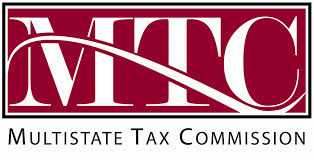 15
Consider becoming a regular work group participant
Staff from 12 states are currently serving as regular group participants. 
Serving as a regular group participant means that you will be a contact person on the project, that you will try to join the calls and follow the work and provide input when you feel you have something to offer, and that if the work group decides to take a vote on a question, we will look to you or colleagues in your state (you can always abstain; one vote per state).  
Casting a vote at a work group meeting does not mean that you are expressing your state’s official position.
Let Brian or me know if you or a colleague would like to serve as a regular group participant.
16
Next Meeting of the Work Group
Thursday, May 25, 2023
3pm ET


Contact Brian Hamer, bhamer@mtc.gov, with questions or suggestions